Føremål:Team Læringsmiljø er etablert for å bidra til kompetanseutvikling på system -og individnivå ved den einskilde barnehage og skule/SFO. Teamet skal gje støtte til  barnehagar og skular/SFO  sitt arbeid med eit trygt og godt læringsmiljø. Målsetjing: ​Å byggje kompetanse i arbeidet med læringsmiljø i barnehage og skule/SFO. ​Å støtte barnehagar og skular/SFO i det førebyggjande arbeidet med å sikre barn og unge eit trygt og godt læringsmiljø.  ​Å bidra til at konkrete saker blir løyst så tidleg som mogleg. Prinsipp:«Bistå og bidra» Stå saman med barnehagar og skular/SFO i kollektive prosessar kring arbeidet med eit trygt og godt  læringsmiljø.Fokus:Teamet skal  ha fokus på førebyggjande arbeid, som til dømes å bidra i arbeidet med kompetanseutvikling, rettleiing, kartlegging, analyse, tiltak og evaluering.   ​Teamet kan også bidra inn i komplekse saker i barnehage og skule/SFO, knytt opp mot Lov om barnehage kap.8 og Opplæringslova §9A.
Team læringsmiljø
Team læringsmiljø i Alver kommune  blei etablert 01.august 2023.
Organisatorisk høyrer teamet til tenesteområdet PPT-
Pedagogisk Psykologisk Teneste.
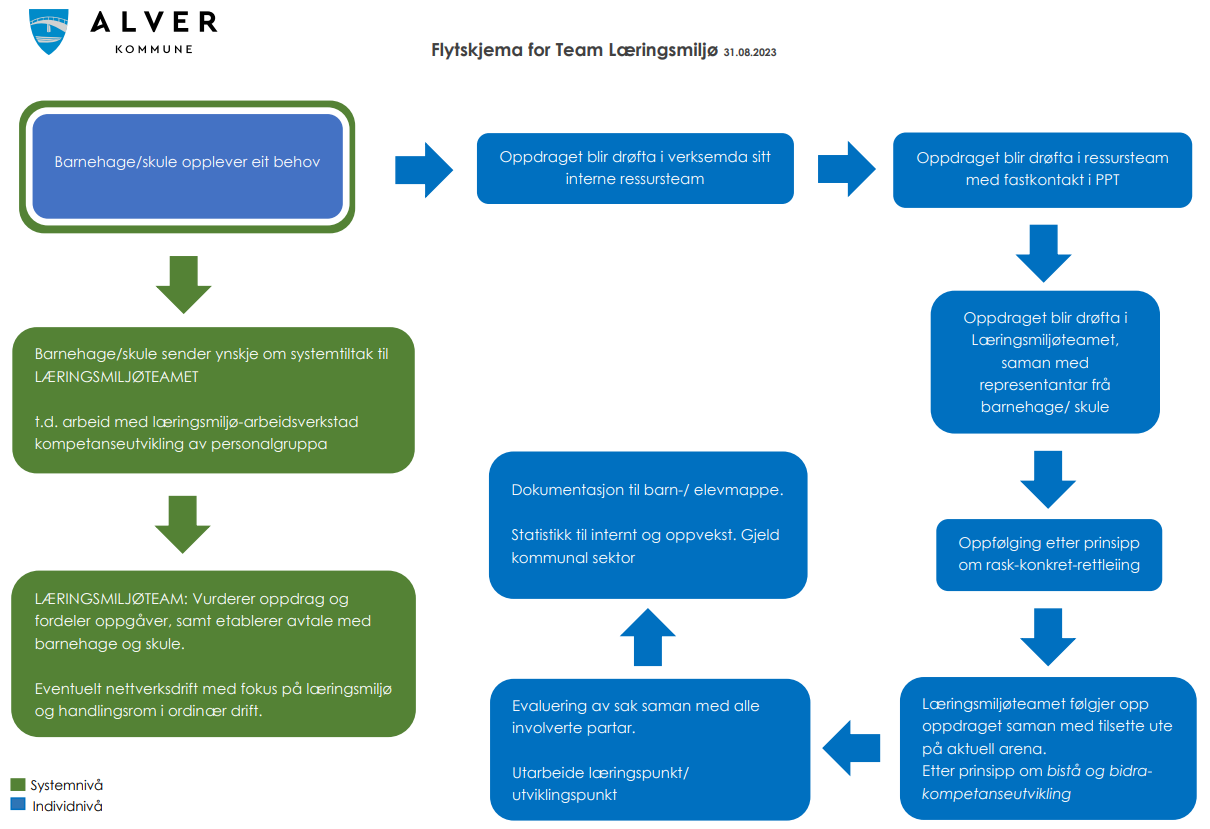